TOP SAILING EVENT!
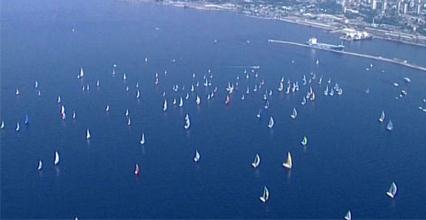 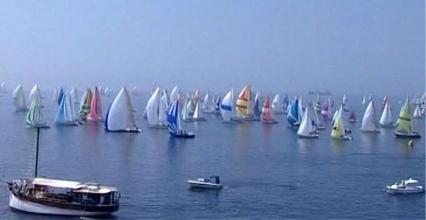 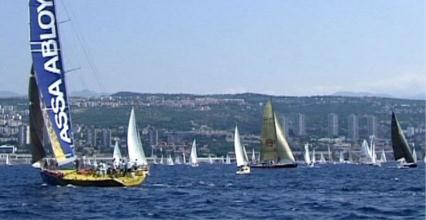 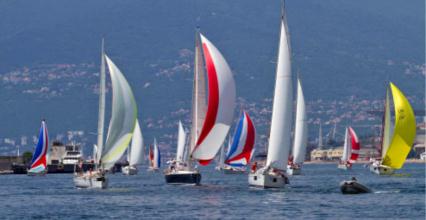 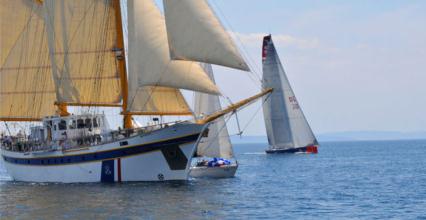 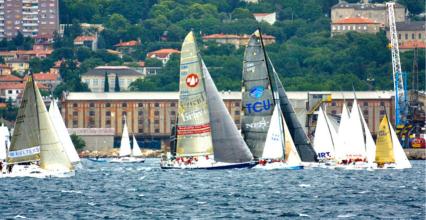 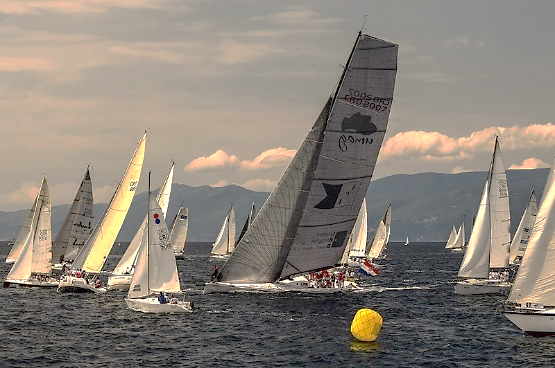 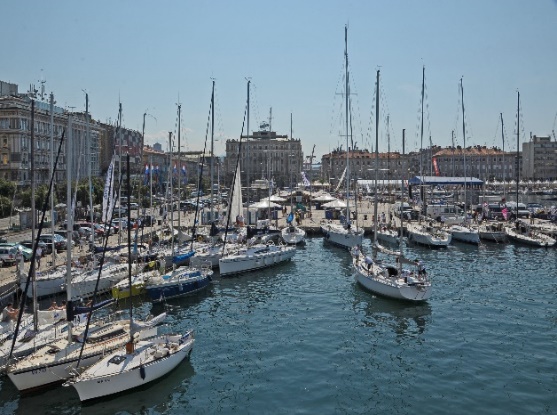 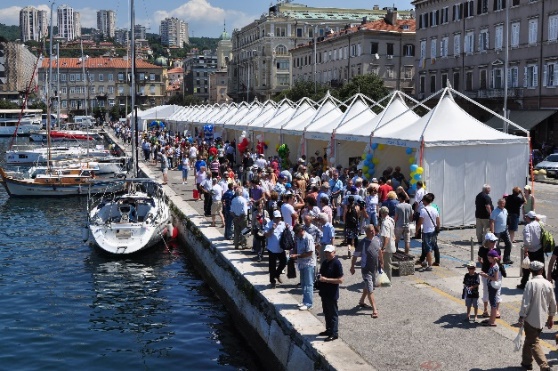 FIUMANKA 2014 IN NUMBERS
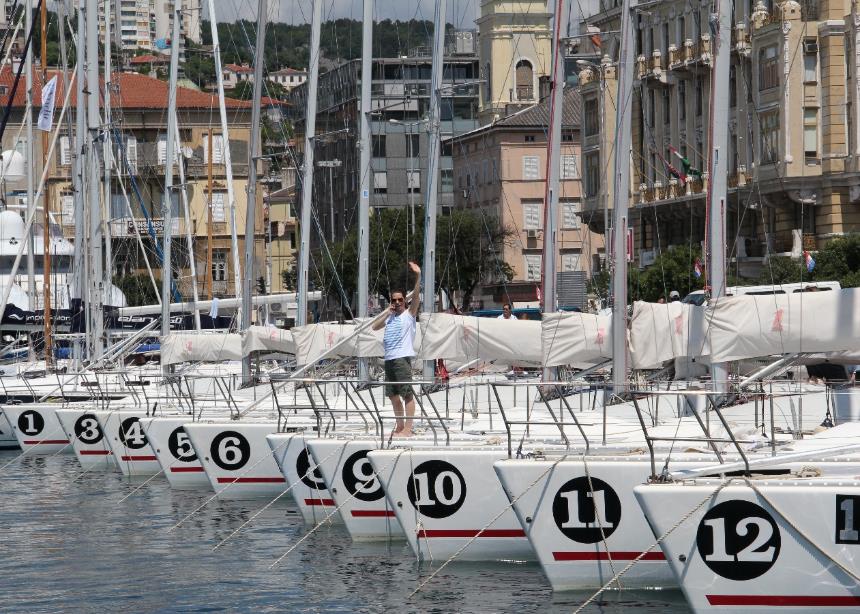 • 170 boats from 12 countries 
• 5 different races within Fiumanka 
• More than 2,000 participants 
• More than 20,000 spectators
A main feature that distinguishes Fiumanka from other top sailing events is that it is free for all participants
FIUMANKA IS A UNIQUE EVENT WITH GREAT FLAIR IN WHICH PARTICIPANTS FIND PURE ENJOYMENT
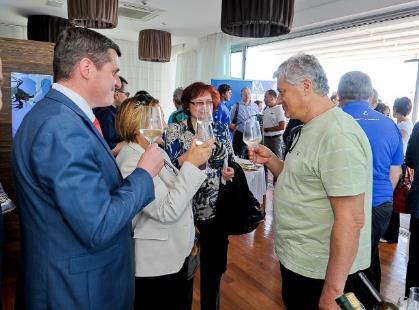 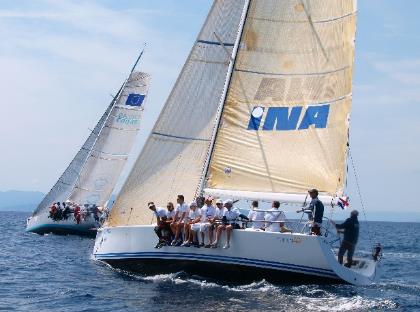 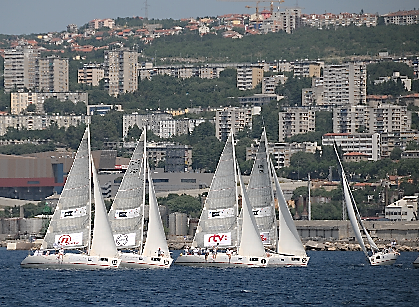 media find pleasure in outplaying one another
businessmen do business in a relaxed way
politicians and businessmen enjoy sailing
PATRONAGES
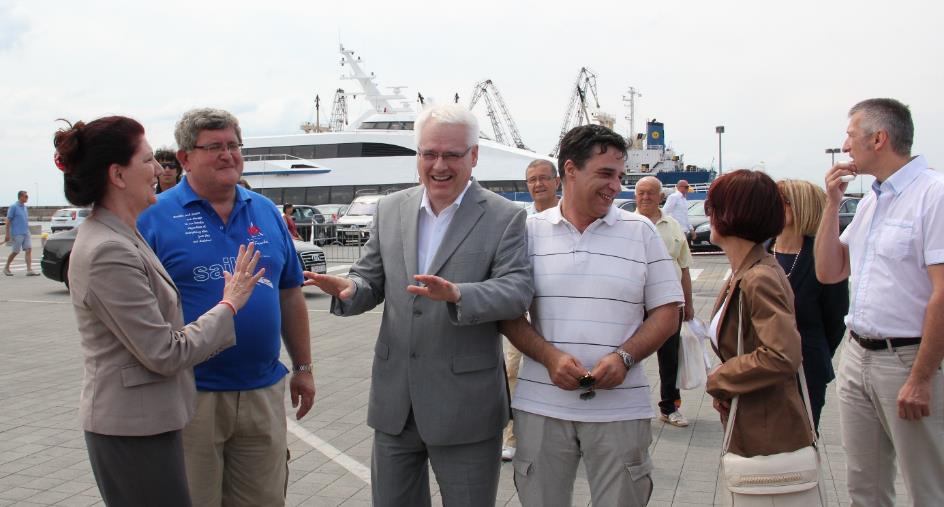 For the sixth year in a row, the Fiumanka is held under the patronage of the Croatian President Dr. Ivo Josipović

Fiumanka is also held under the patronage of City of Rijeka, Primorsko-goranska County, City of Rijeka Tourist Board 
and Rijeka Port Authority.
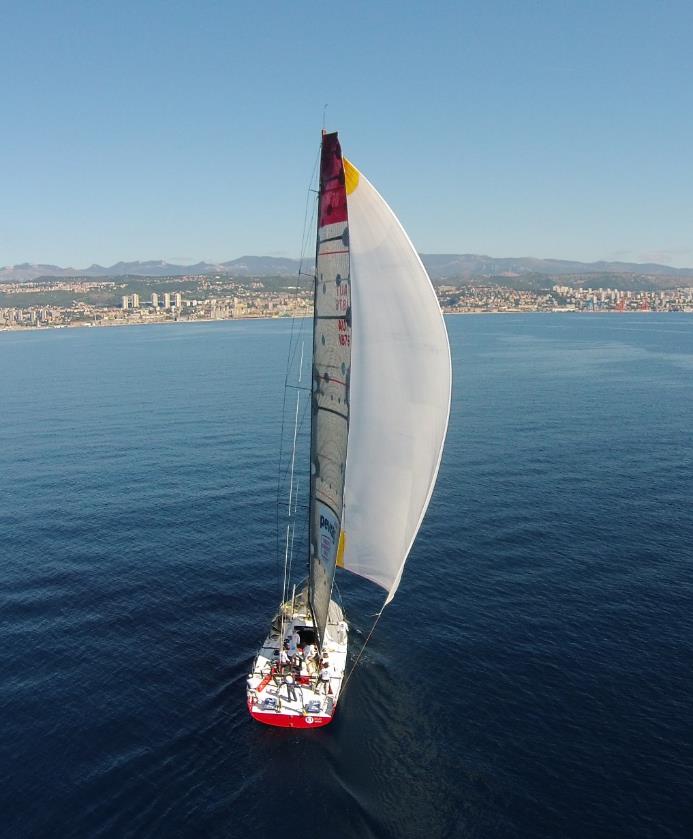 2015 FIUMANKA PROGRAMMESAILING SHOW Fiumanka( Sailing Fair) 10 - 12 JuneLIBURNIAN REGATTA(Navigation regatta via ancient maritime routes of Liburnia) 10 - 11 JuneEMSR(European Media Sailing Race) 11 - 12 JuneROTARY Fiumanka(Charity Regatta of the Rotary Club of Rijeka) 10 - 11 JuneFIUMANKA(the traditional final race) 12 June